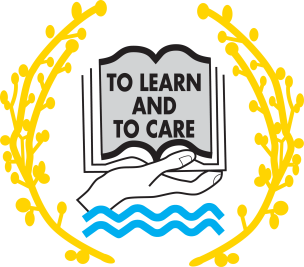 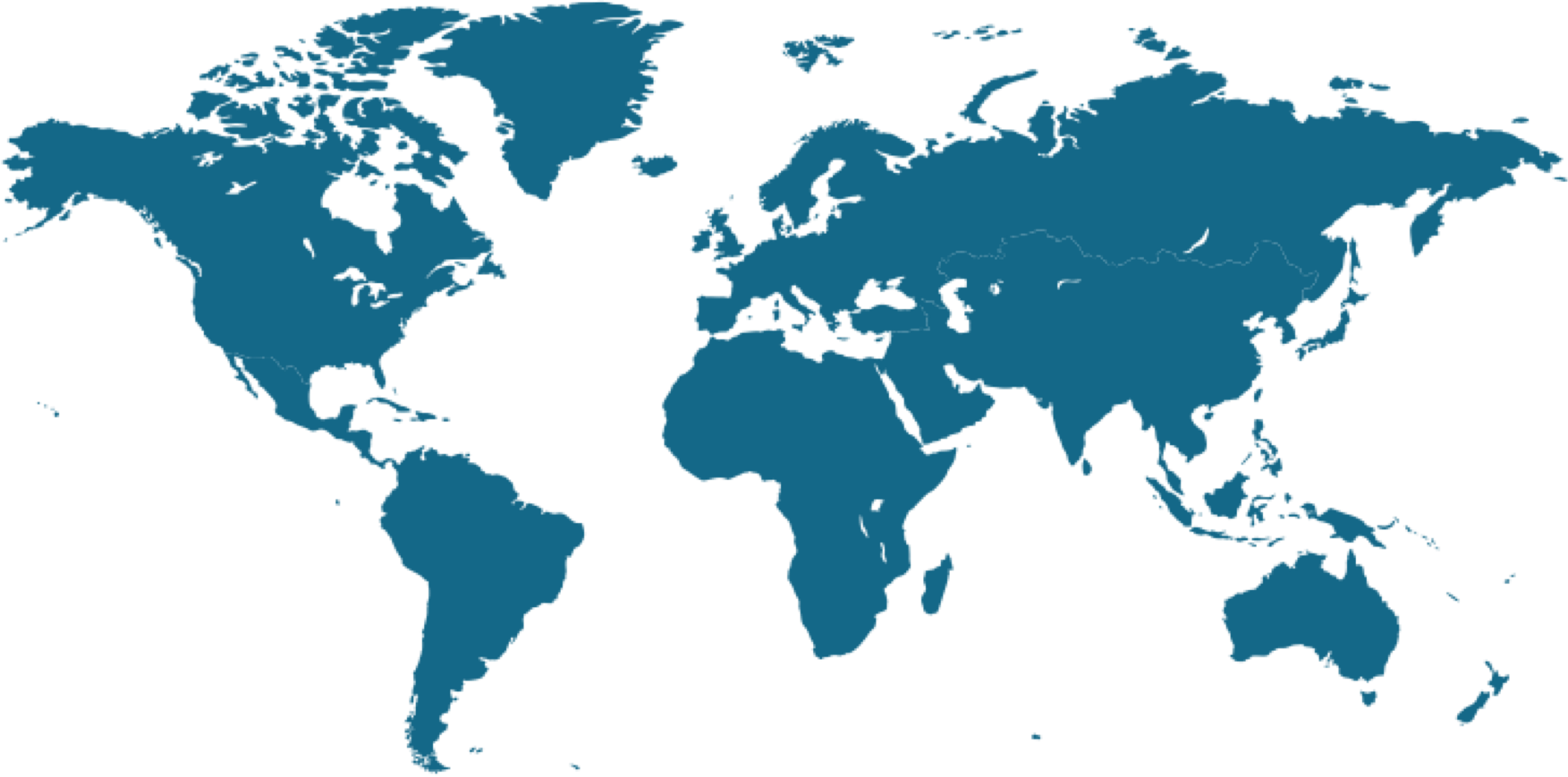 Geography
Induction, 4th July 2019
A-Level GCE Geography
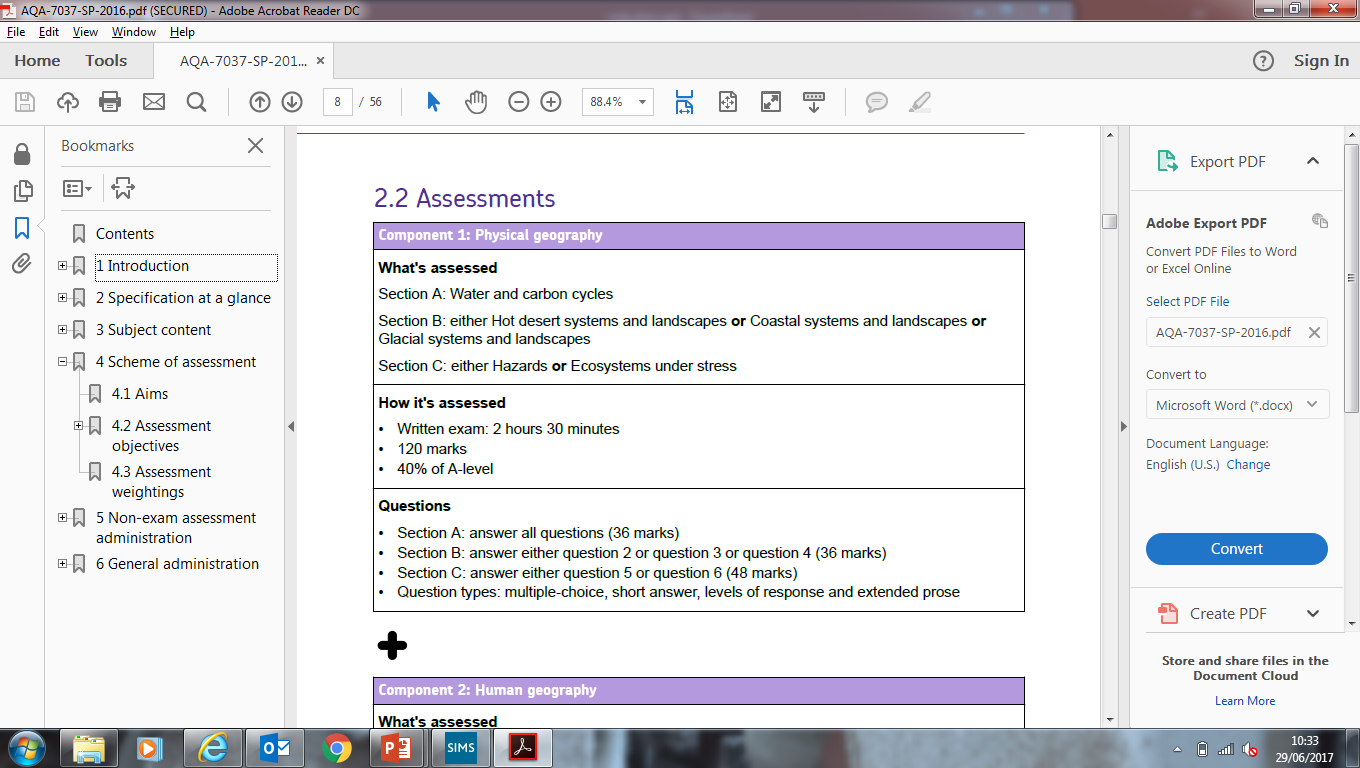 A-Level GCE Geography
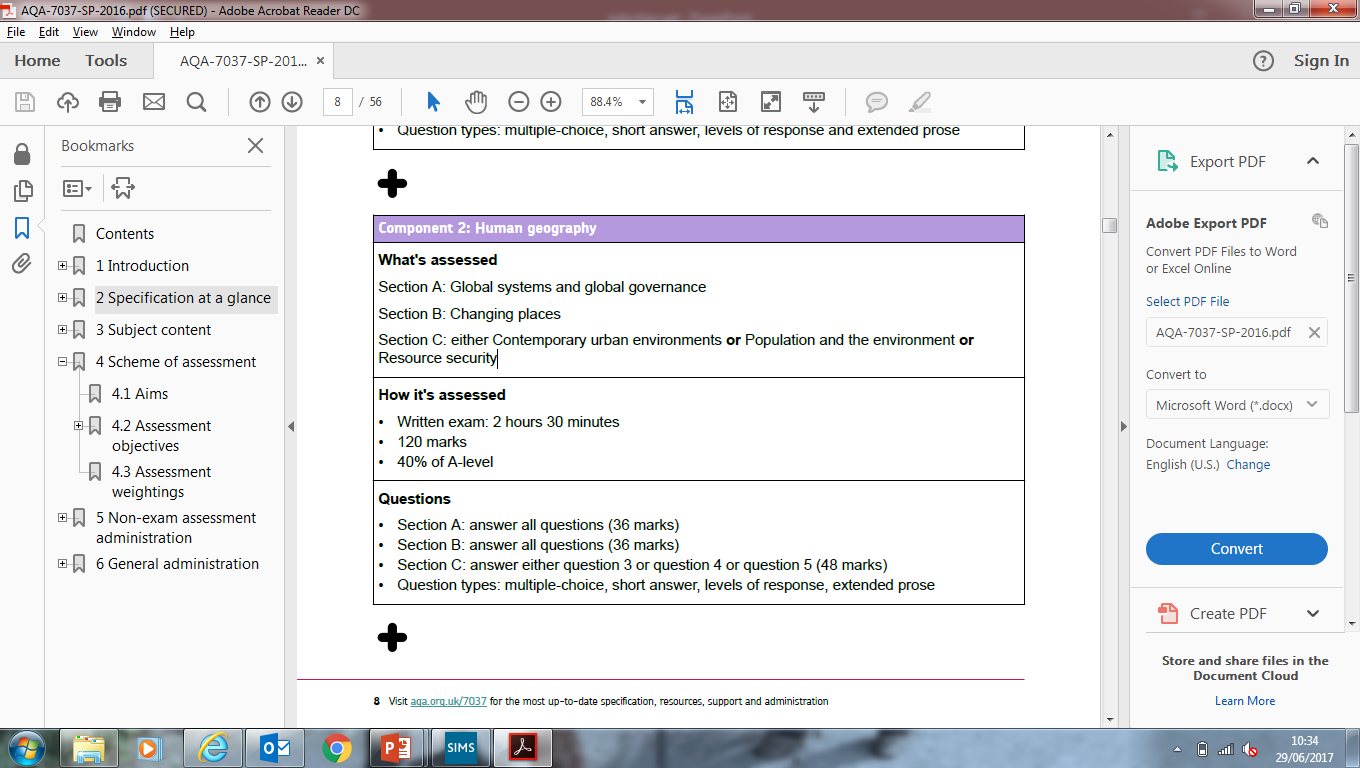 A-Level GCE Geography
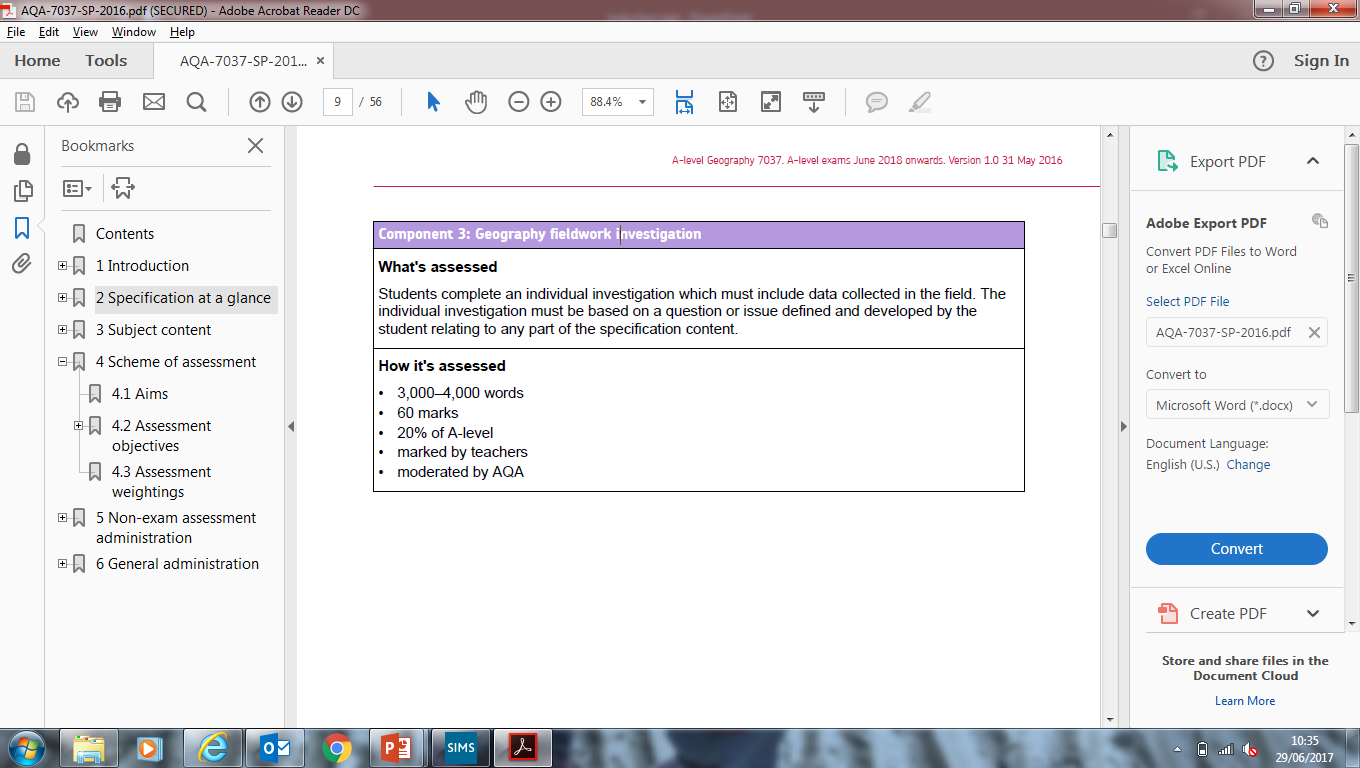 Walton-On-The Naze
Walton-On-The Naze
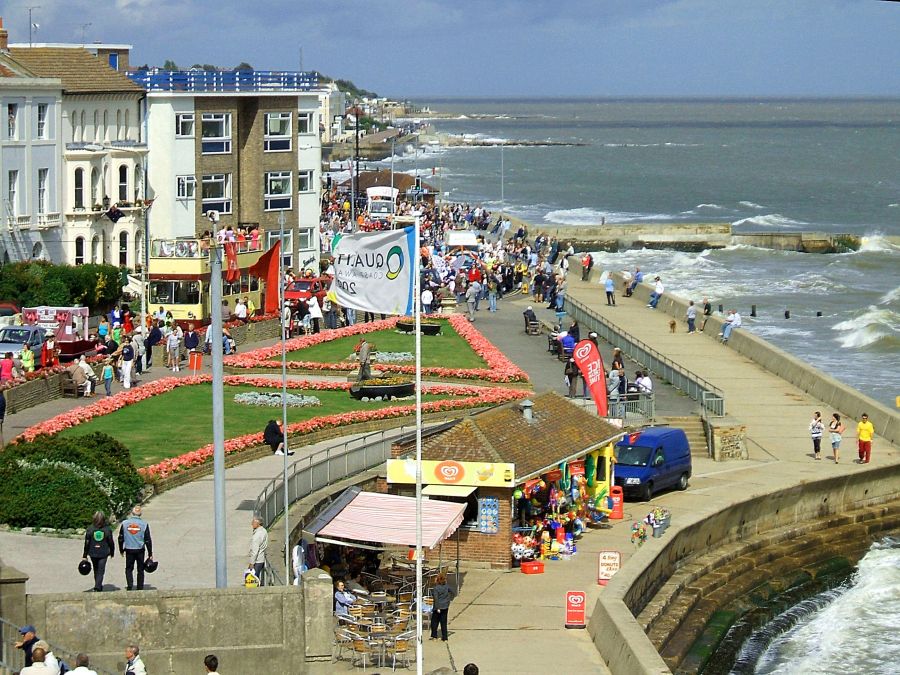 Stratford
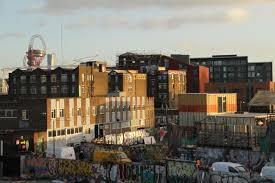 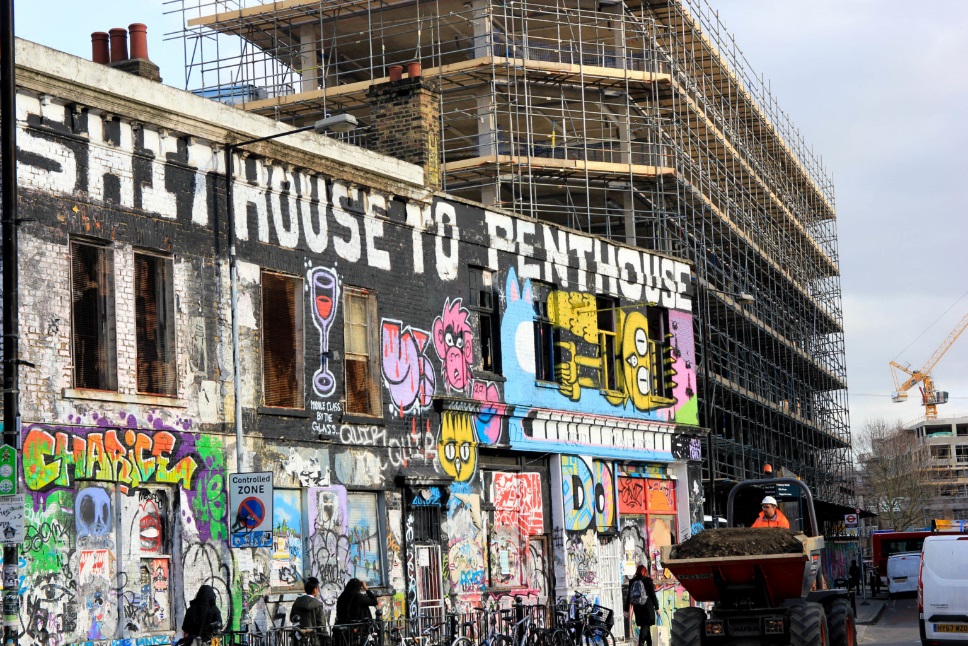 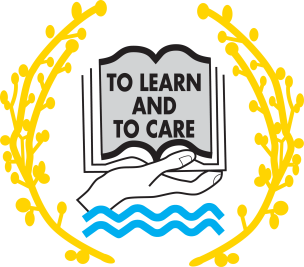 Stationery Requirements
Two large folders (lever arch not ring bound)
Pens
Calculator
Ruler
Textbooks
AQA GCE Geography Textbook – 
	Different ones available for human/physical/combined	Oxford / Hodder / Cambridge
Geography An Integrated Approach
Changing Places: A brief intro
How do we define Place?
How do we distinguish between place and location?
The link between place and experience
Go to your happy place
Close your eyes and go to your favourite physical place?


Where are you? 		
What’s it like?	
What’s the significance to you?
Describe this space
Describe this space
Describe this space
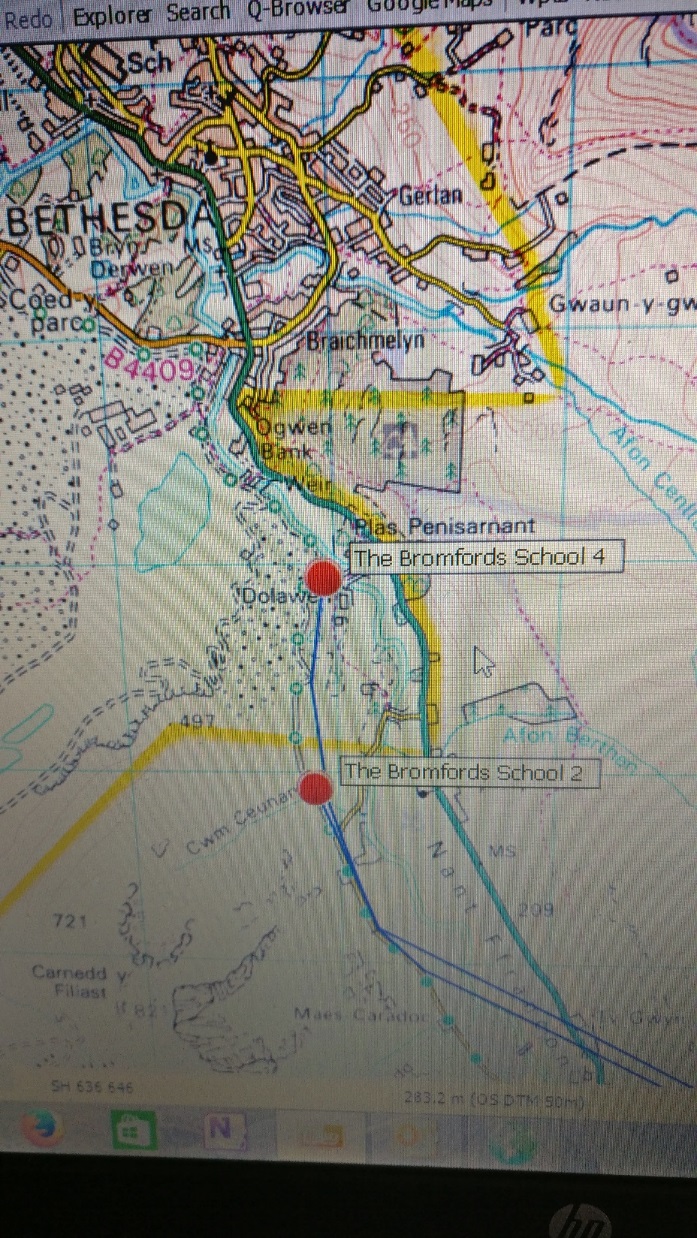 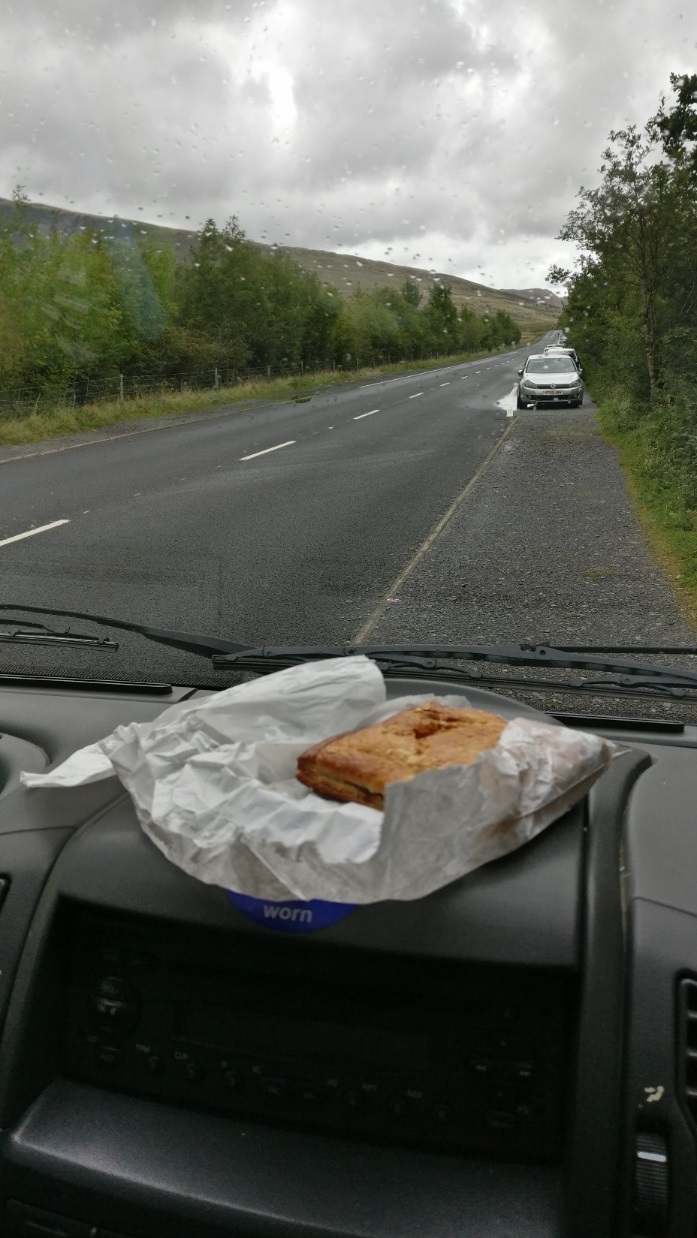 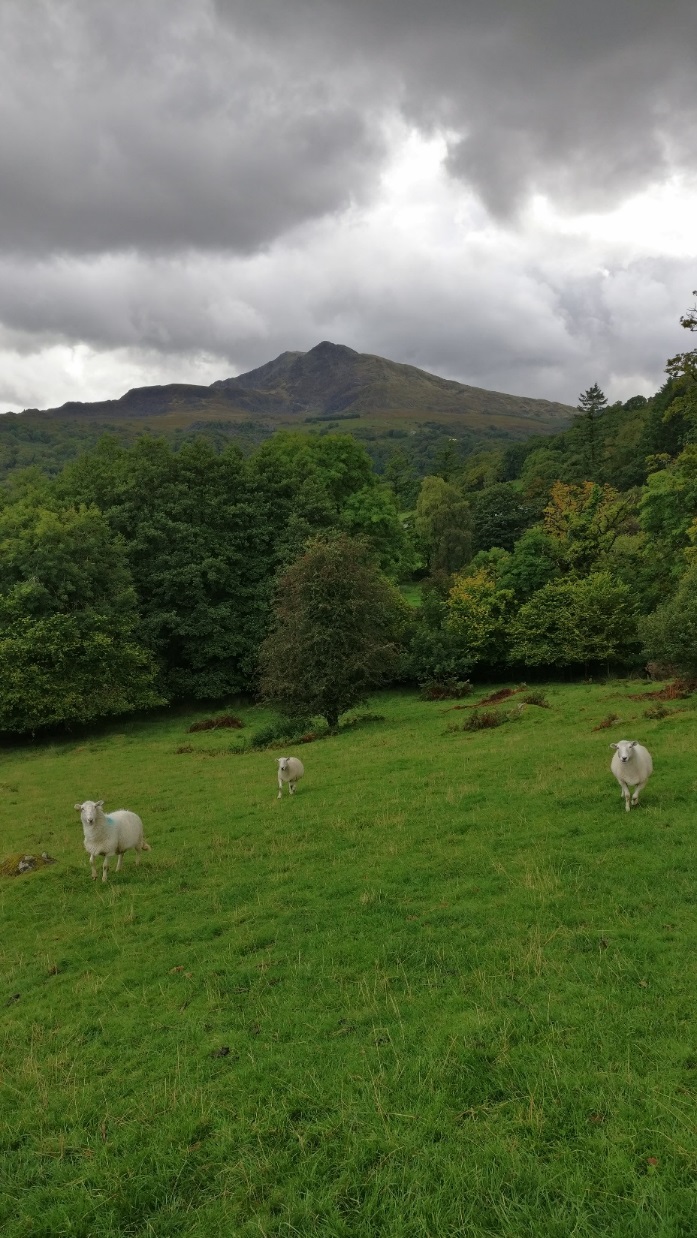 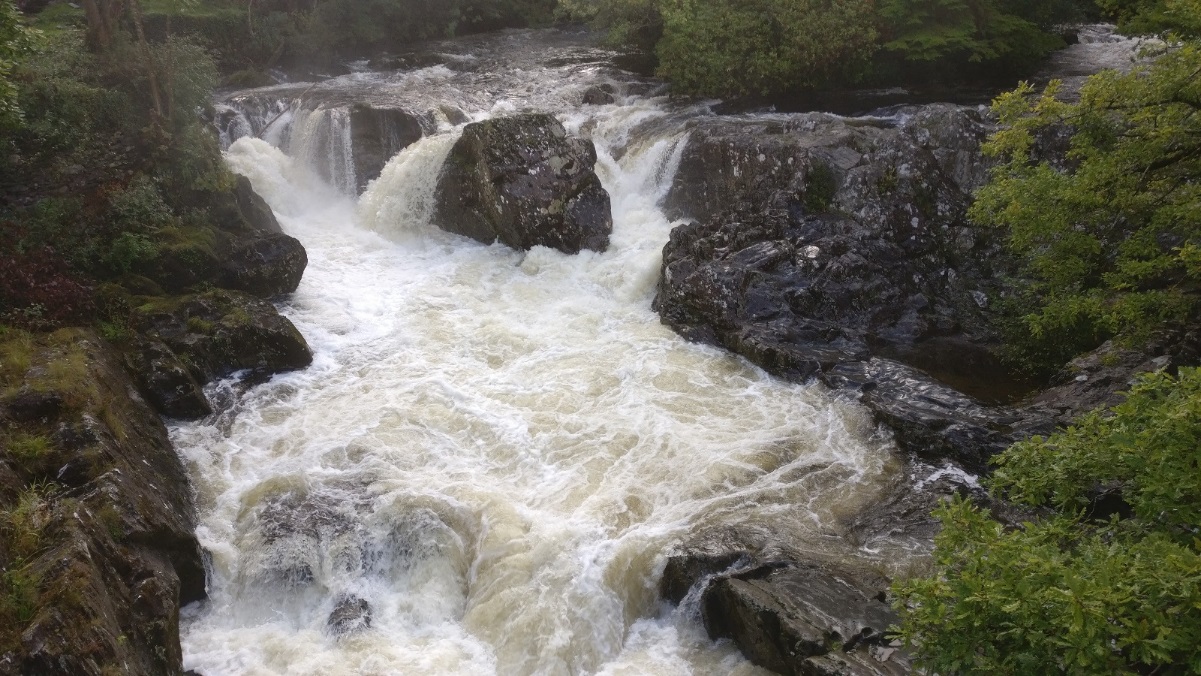 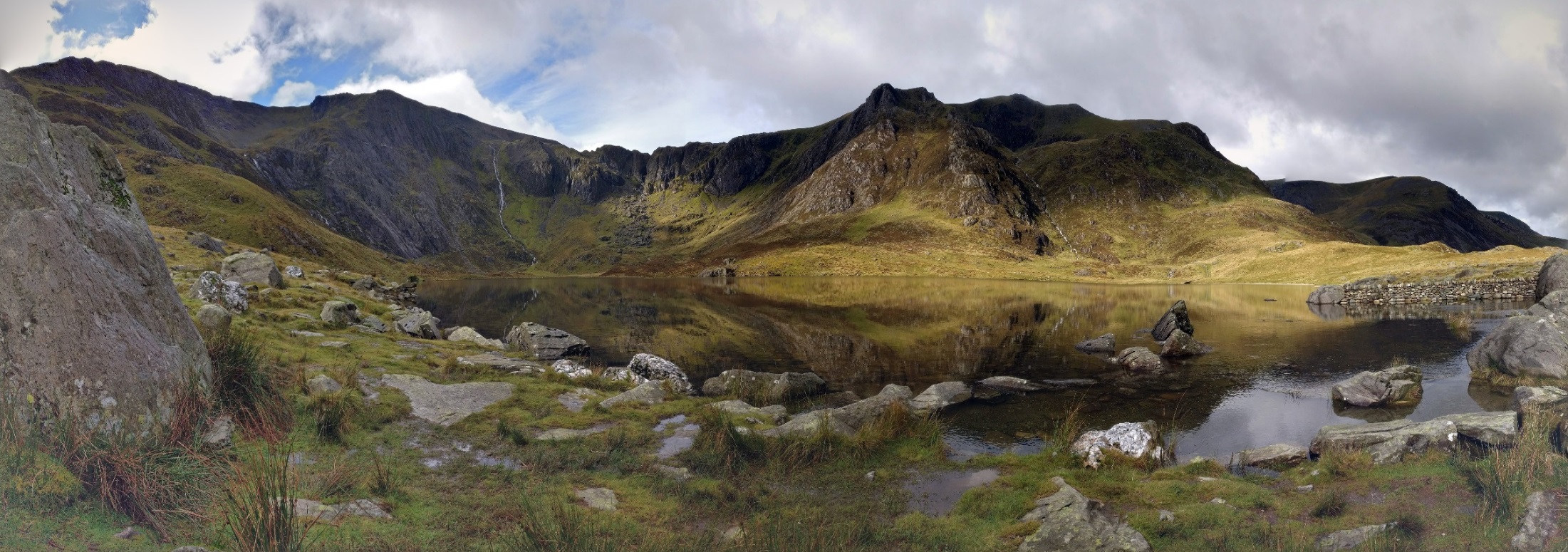 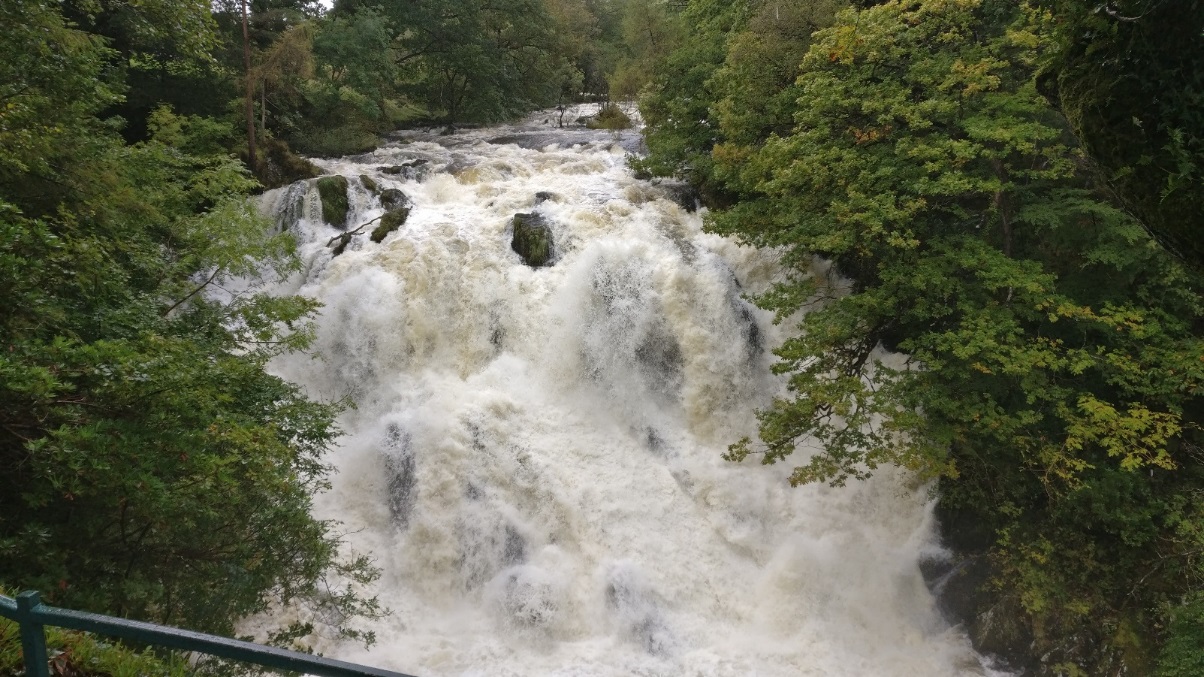 Space / Place – What is the difference?
Space / Place – What is the difference?
Space = unknown location?

Place = somewhere with meaning?
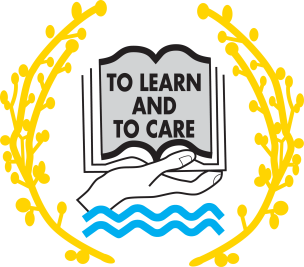 Bridging work
Over summer you should complete the Pixl Gateway Progression Booklet
Find 3 human and 3 physical geography related articles / websites / videos and explain how they link to the topics you’re studying at A Level.
Annotate the 4 photos to see how well you can identify themes from unknown resources.
Practice your essay writing skills by writing one essay from a choice of 7.
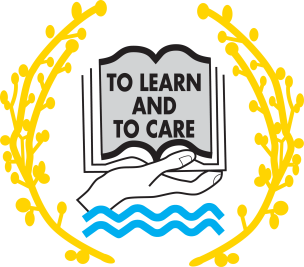 Final Tips
Ensure you purchase your stationery before arriving in September, (2 x lever arch files, dividers, stapler and hole punch, calculator)
File notes after EVERY lesson
Read ahead – we will tell you what chapter to read in advance